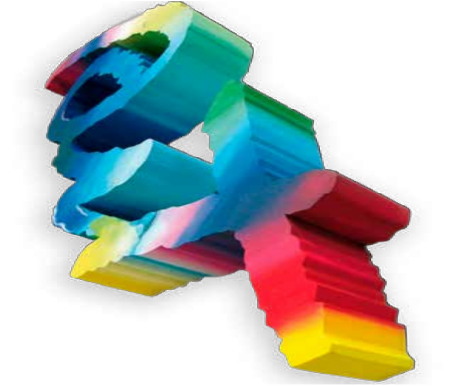 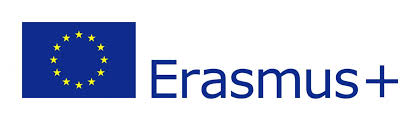 NOE
“NOTES OF EUROPE” 
2015-2018
Evaluation permanent laboratoryTeam work
Maria SilviaArcuti 
(Didactic Co-director)
Dora Romano 
(Partnership Relations)
Marilena De Pietro 
(NOE Evaluation Referent)
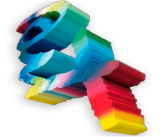 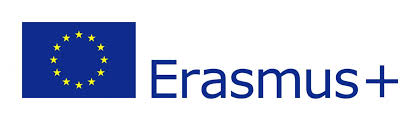 PLAN PROJECT EVALUATION
Edited by Marilena De Pietro






Project manager and legal representativeof coordinating school 
Headmaster Prof. Cosimo Preite
«Committment, determination, creativity, courage, ethic are the deepest propulsive strengths of an industrious and productive living» (E. P. Pellicanò)
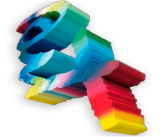 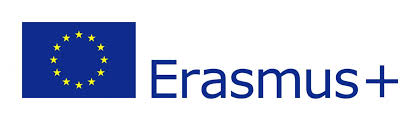 Erasmus Laboratories
A great variety of activities  has been developed, aiming at:
the implementation of a web site dedicated to the project, 
The realization of music and choreographic performances and audiovisual-multimedia, artistic products
Historical-cultural laboratories to study the identity of the first European thinkers / musicians, sharing with European partners the historical musical scores,
a basic vocabulary of partnership compared with their mother tongue.
EVALUATION MEANS
To examine, in an exhaustive, critical and objective way, the appropriateness of the objectives and the quality of the actions implemented, in relation to the results obtained, the effects caused and the needs they aim to satisfy .
Evaluation doesn’t mean using exclusively one technique.
THE EVALUATION PROCESS IMPLICATES
A balance between time and resources, research and analysis, the work team and management.
A good set up of relationships with stakeholders .
FOR THIS PURPOSE IS ESSENTIAL
that methodology, technology, organization, processes and procedures are integrated into a common pattern which is complex by its nature, and must be conceived so as to obtain the expected results efficiently and effectively .
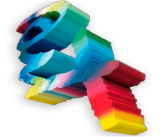 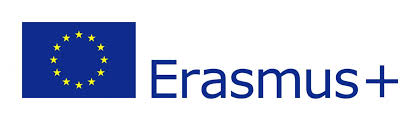 EVALUATION AS A CONTINUOUS PROCESS
That can ensure:
 projected and awaited quality;
 provided quality;
 achieved/perceived quality.
IT IS USEFUL TO GIVE TOOLS SPECIFICALLY CONCEIVED FOR THE FOLLOWING STEPS:
Definition of the evaluation areas
Identification of evaluative dimensions 
Explication of the descriptors
THE EVALUATION PLAN MUST NECESSARILY CONTEMPLATE :
What to evaluate in respect of such objectives 
Why evaluate
How evaluate
When evaluate
Feedback given
Corrections to be made
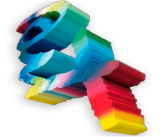 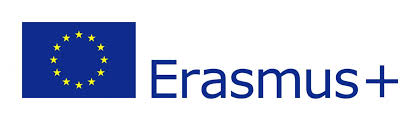 EVALUATION AS A CONTINUOUS PROCESS
Expected intangible results

Expected tangible results
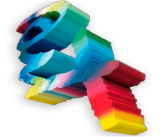 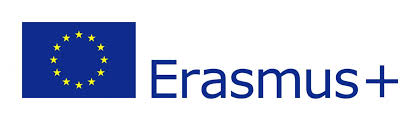 MONITORING INSTRUMENTS